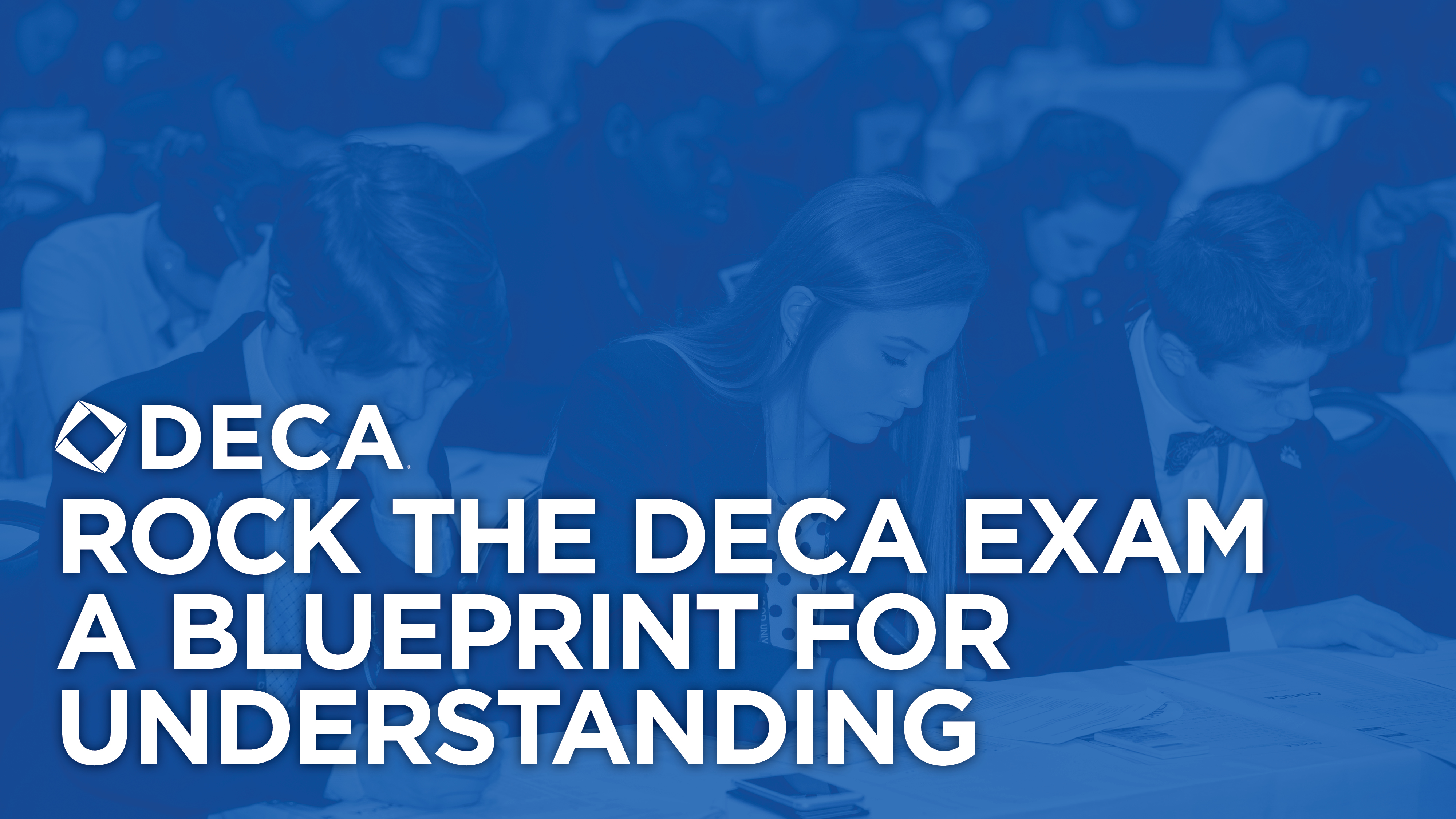 Rock the DECA Role Play and Exam
Understanding what goes into the DECA Role Play and Exam
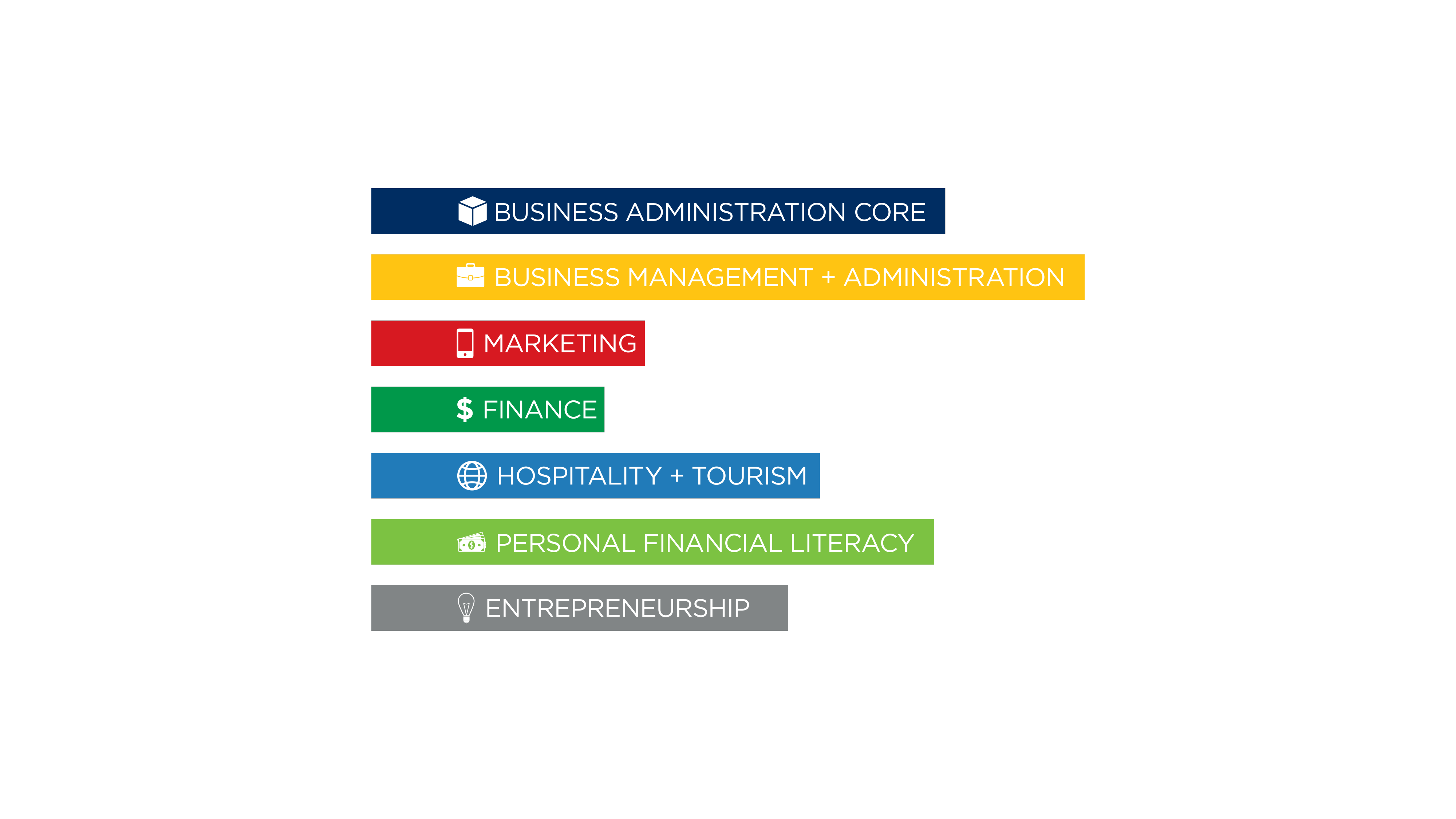 DECA EXAMS
DECA EXAMS
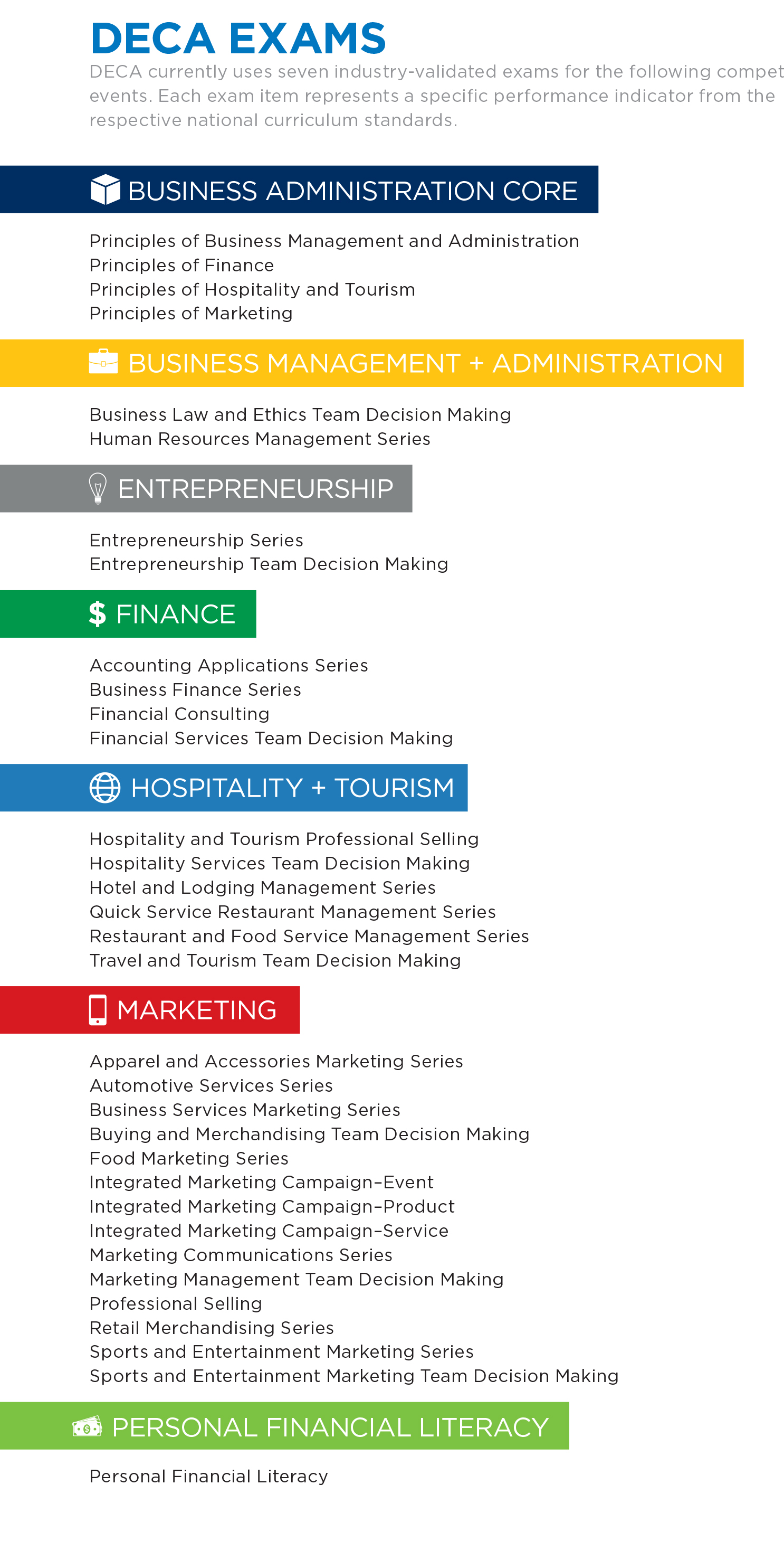 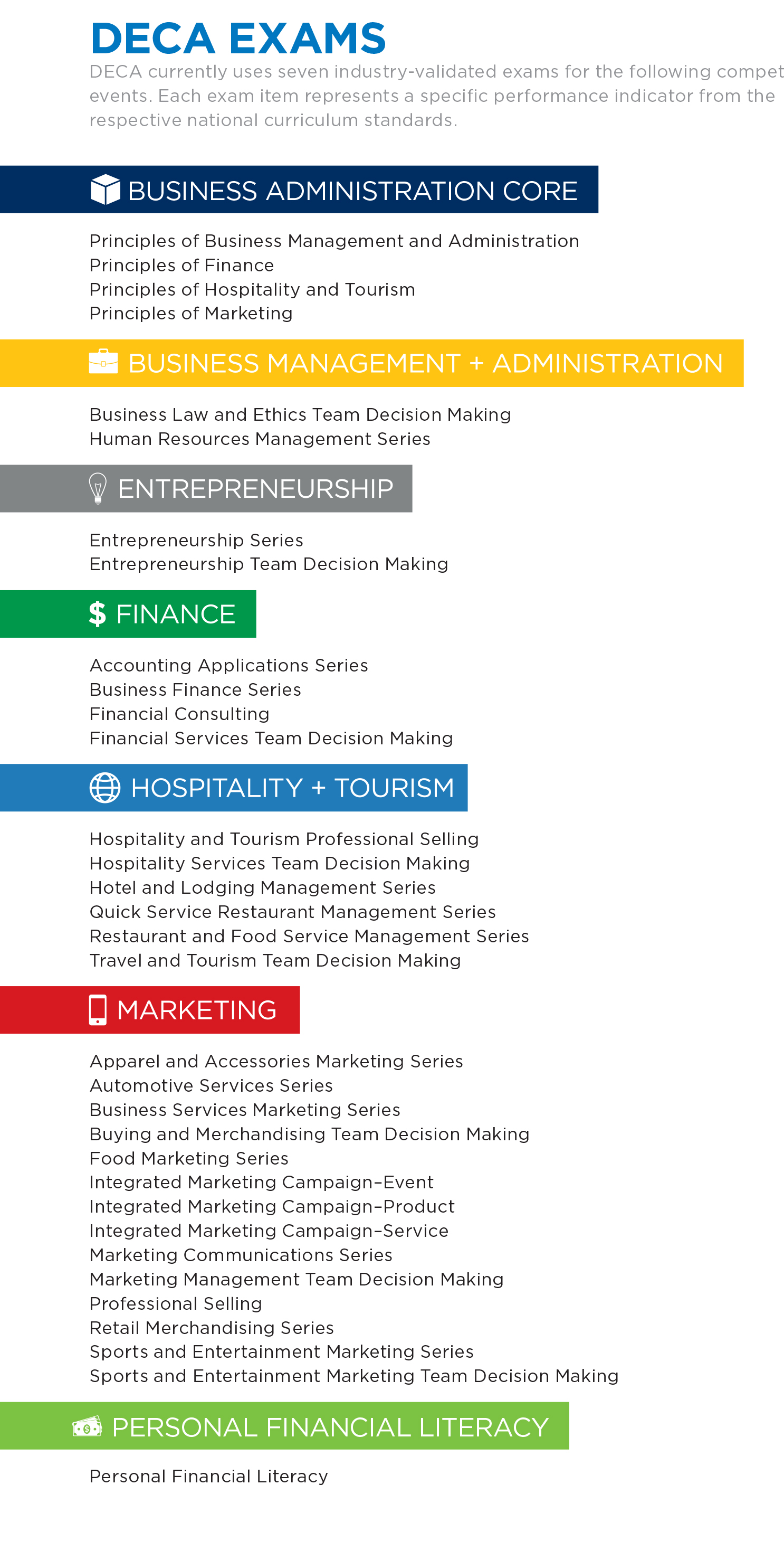 THE BASICS
100 questions
Multiple choice 
True/False and combination items are generally not used.
Blueprints are provided.
By instructional area.
By content at each level of competition
Testing is objective – it’s up to DECA members
In team events, test scores are averaged
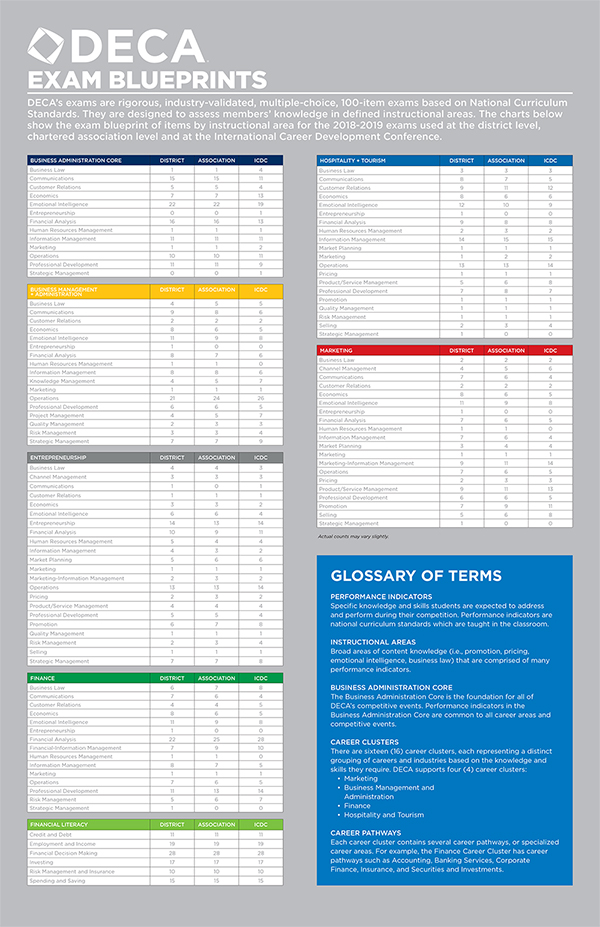 EXAM BLUEPRINTS
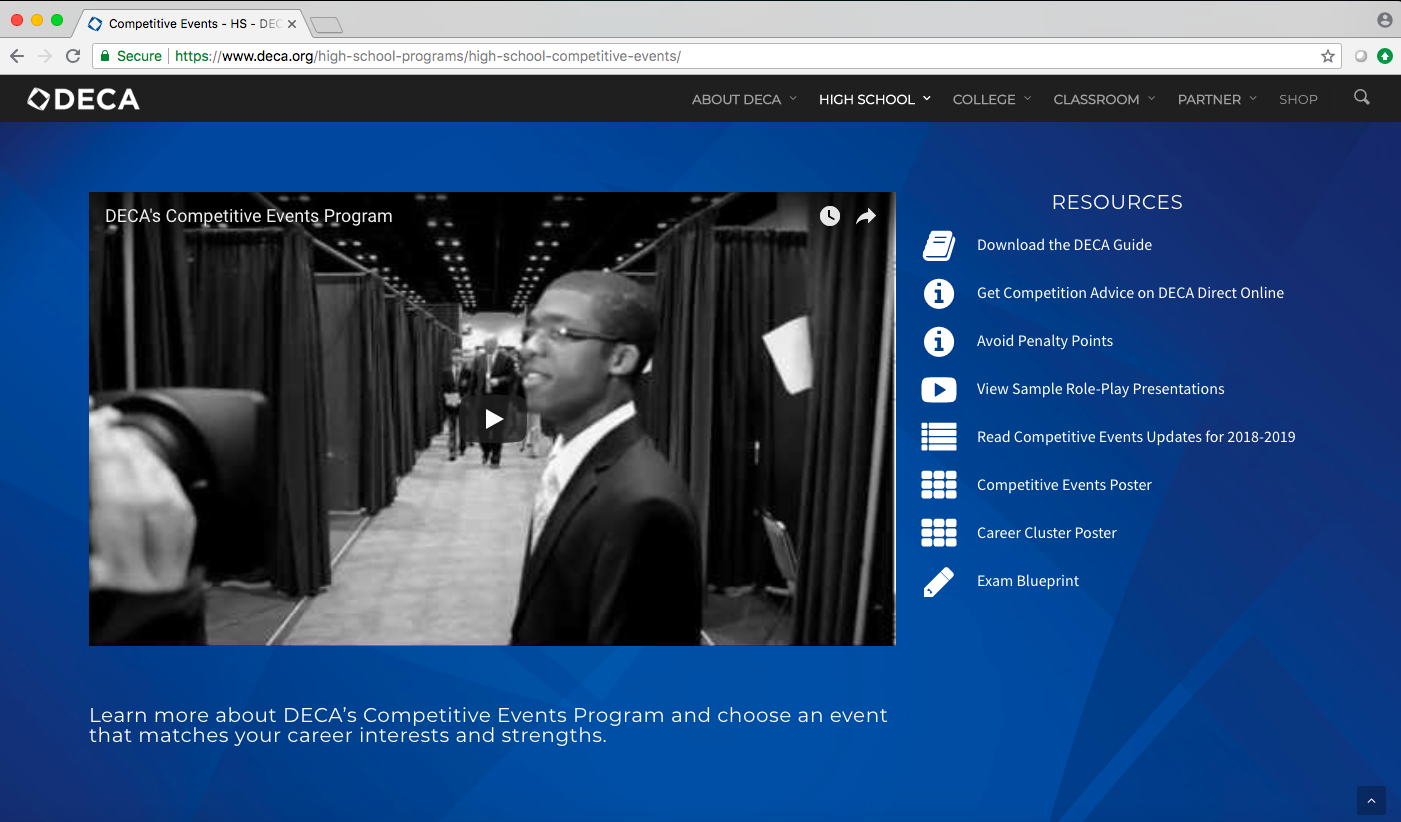 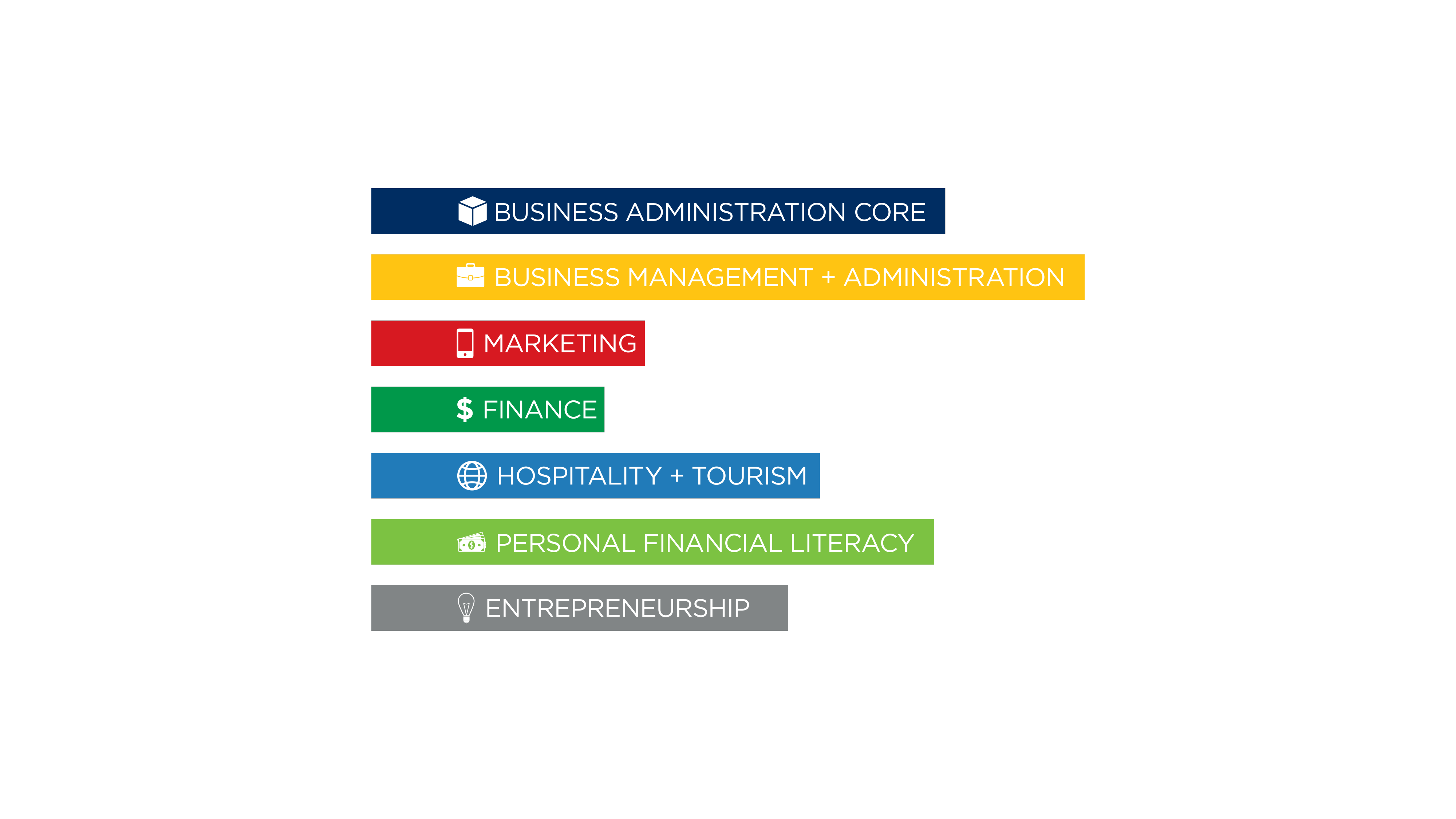 PERFORMANCE INDICATOR LISTS
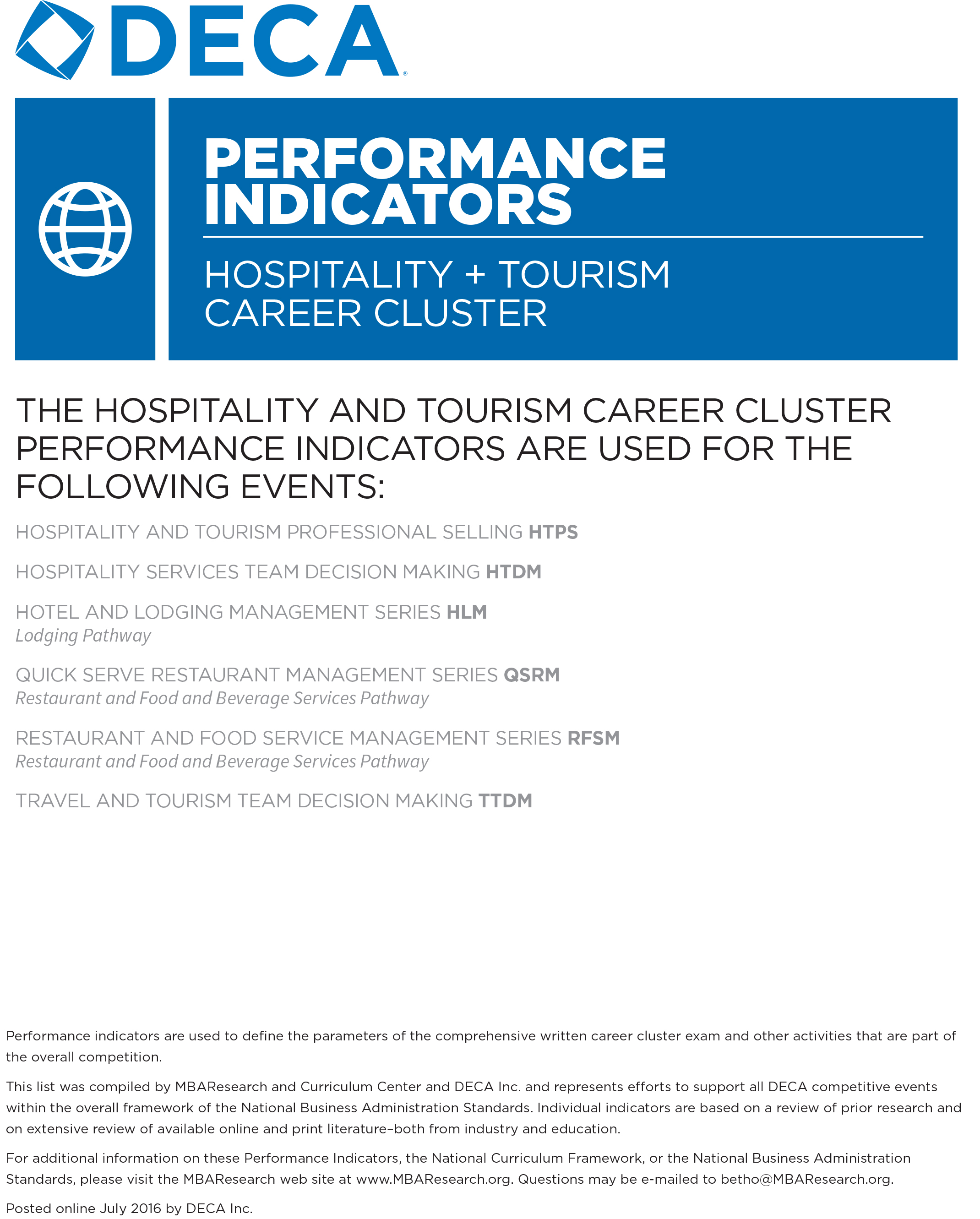 IMPORTANT TERMS
Instructional Areas
Broad areas of content knowledge (i.e., promotion, pricing, emotional intelligence, business law) that are comprised of many performance indicators.
Performance Indicators
Specific knowledge and skills students are expected to address and perform during their competition.
PRINCIPLES OF BUSINESS ADMINISTRATION EVENTS
TEAM DECISION MAKING EVENTS INDIVIDUAL SERIES EVENTSINTEGRATED MARKETING CAMPAIGN EVENTSPROFESSIONAL SELLING AND CONSULTING EVENTS
Except Entrepreneurship Individual Series and Entrepreneurship Team Decision Making
ENTREPRENEURSHIP INDIVIDUAL SERIES EVENTENTREPRENEURSHIP TEAM DECISION MAKING EVENT
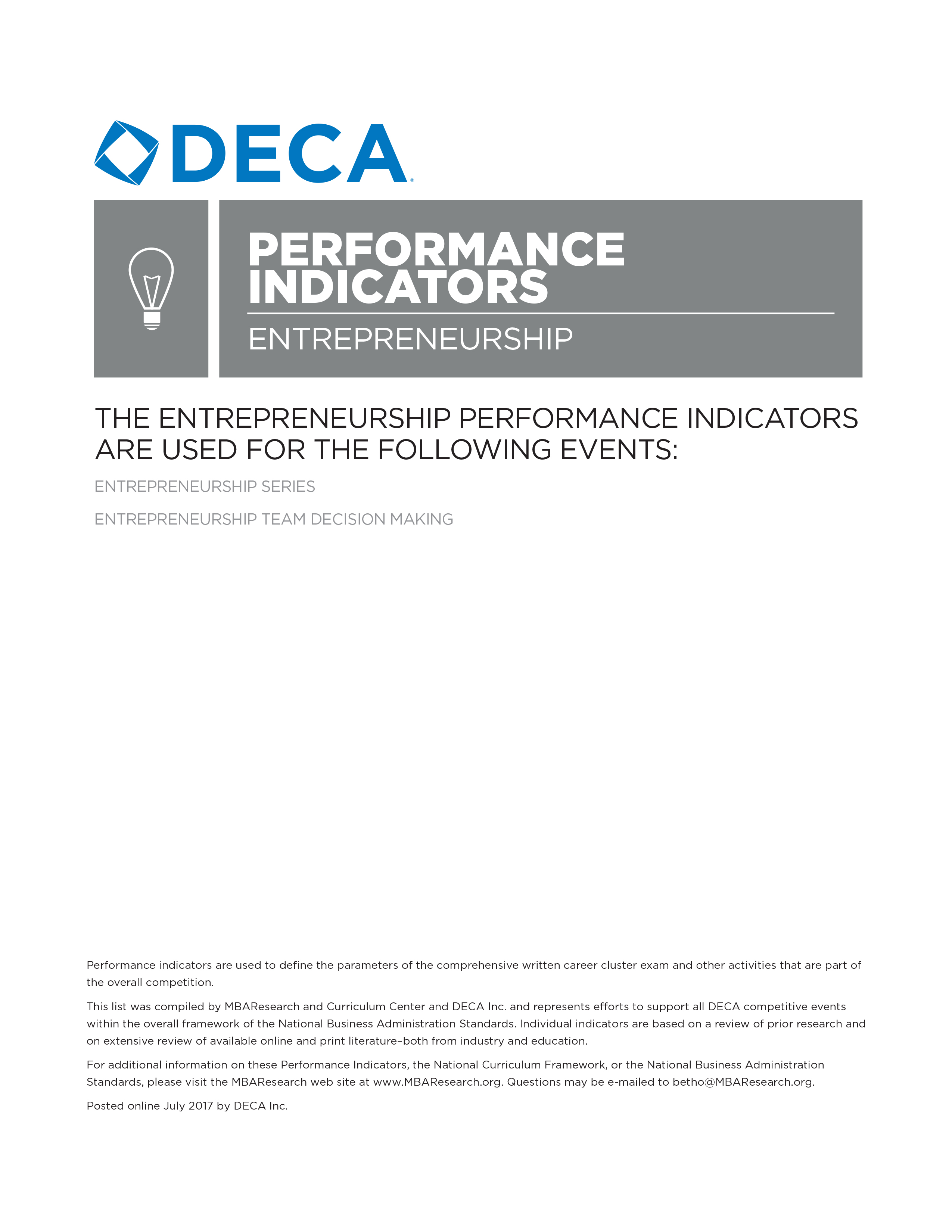 Relevant from the Business Administration Core and each Career Cluster
PERSONAL FINANICAL LITERACY EVENT
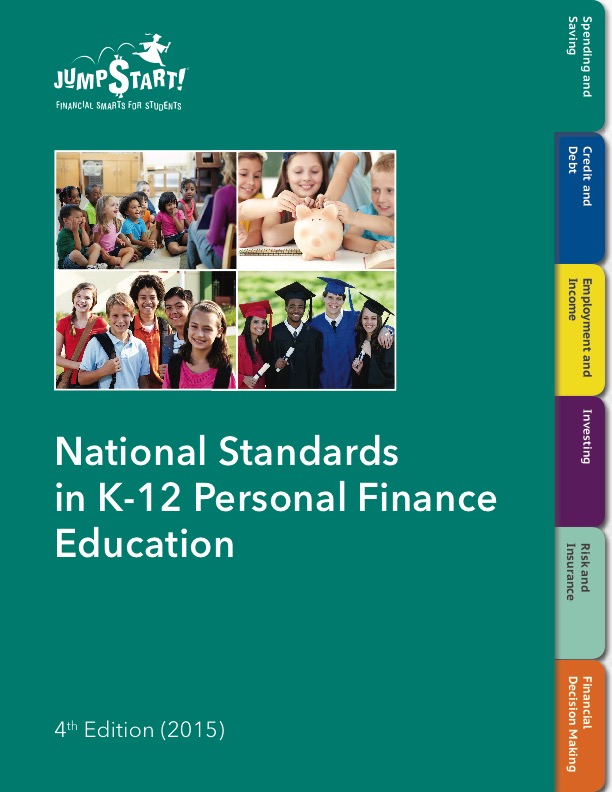 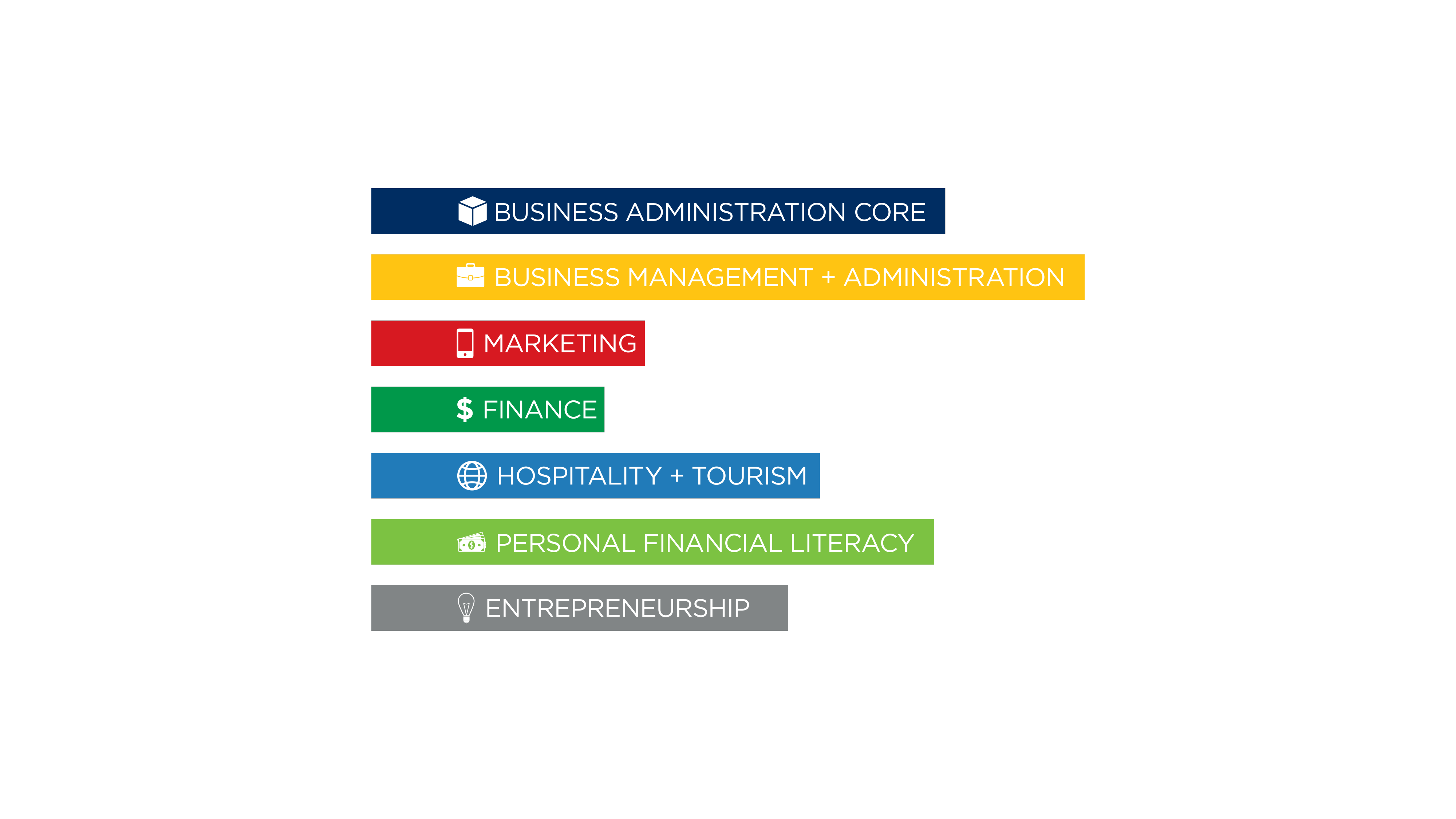 PERFORMANCE INDICATOR LISTS
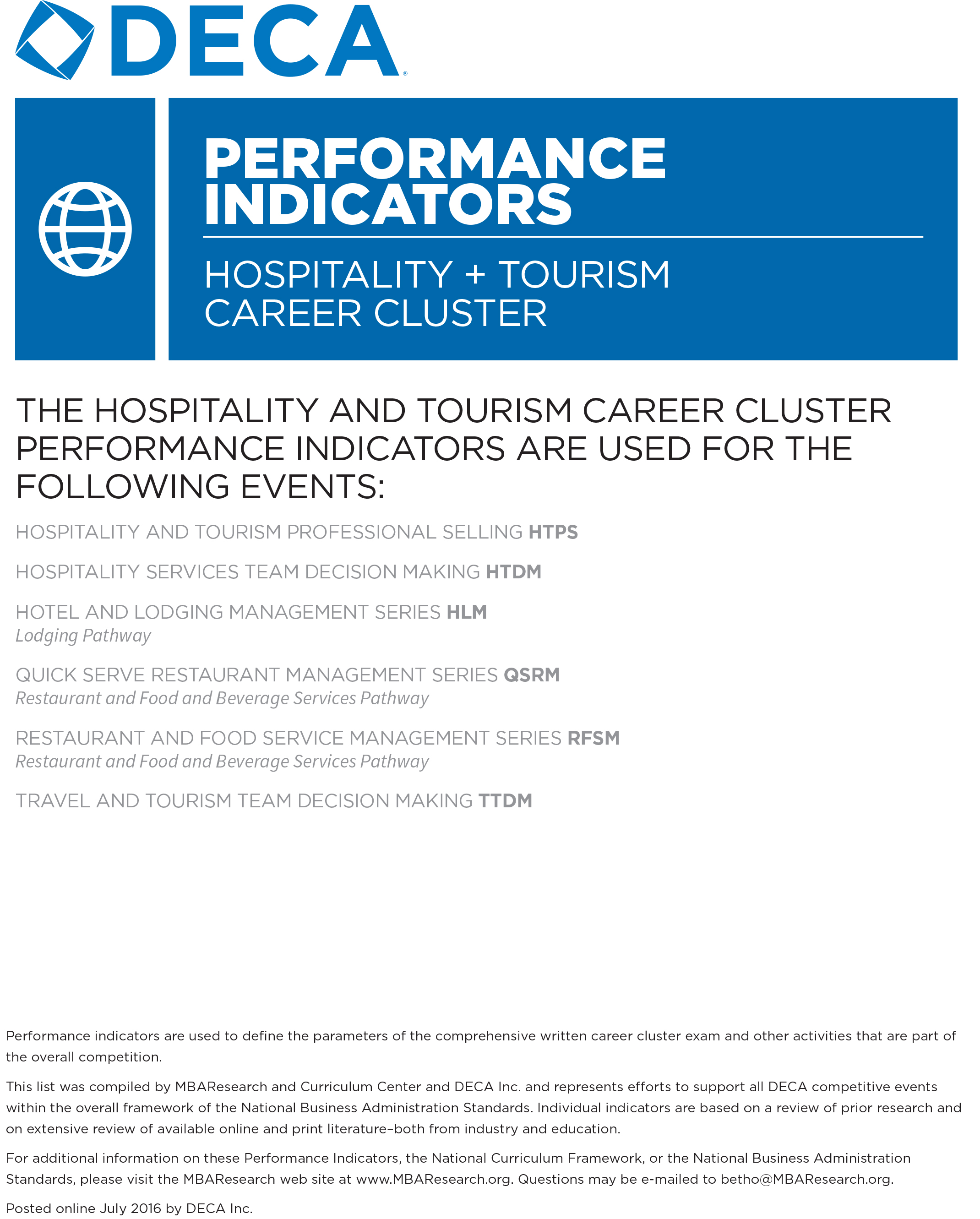 COMPETITIVE EVENTS FRAMEWORK
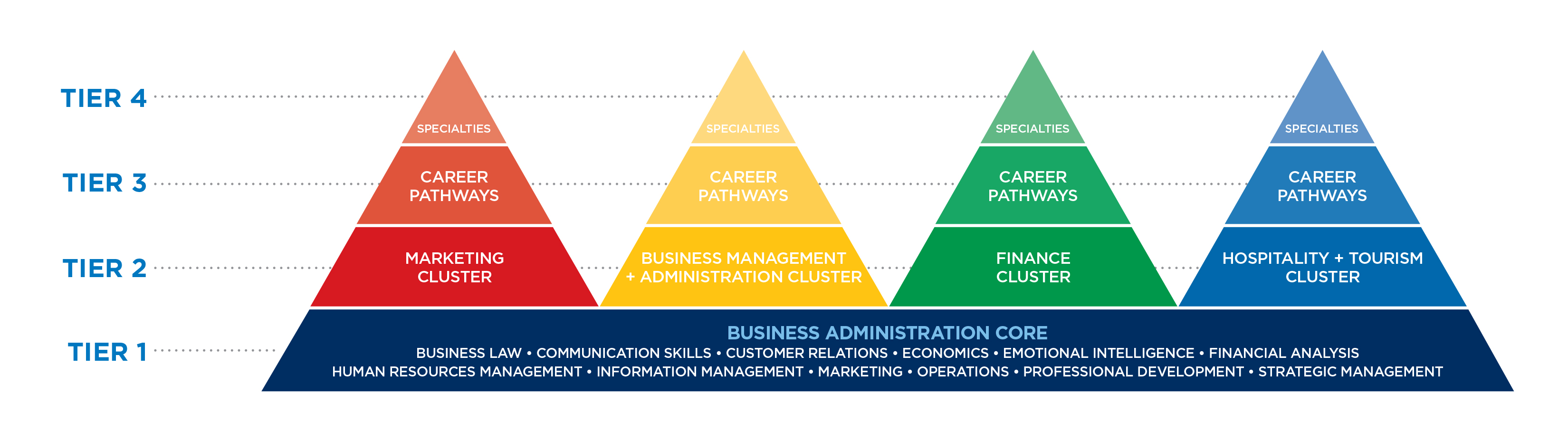 Four levels of specialization within each cluster.
Six curriculum planning levels within each tier.
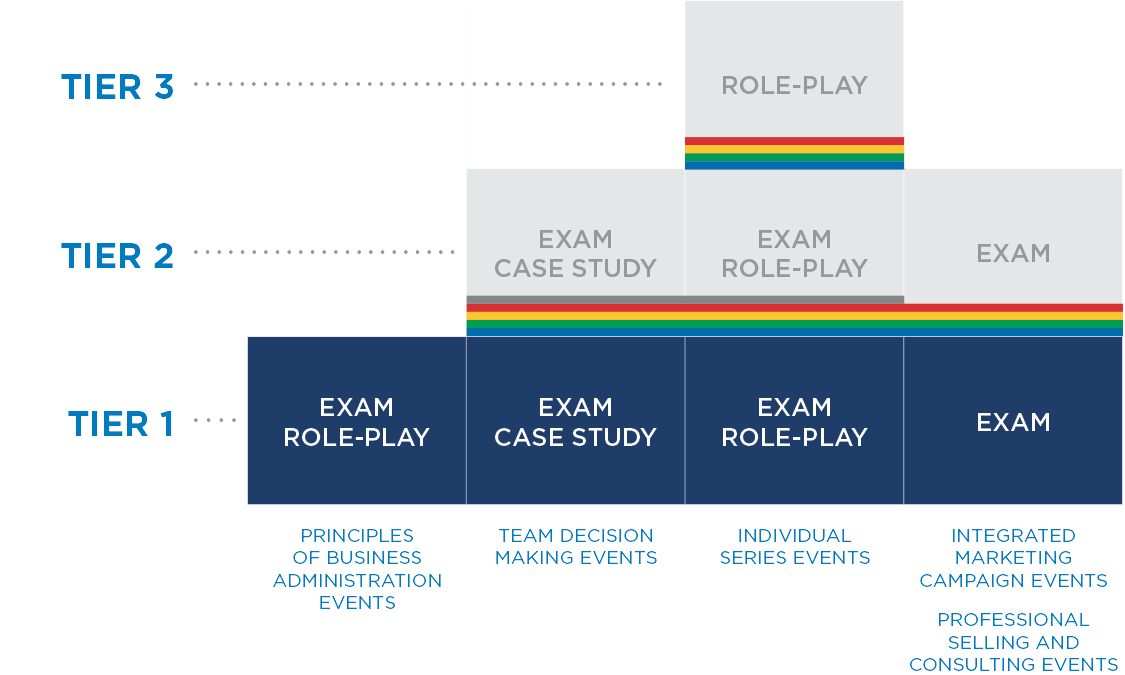 FOR THE EXAM:
STOP AT TIER 1
STOP AT TIER 2
STOP AT TIER 2
STOP AT TIER 2
PERFORMANCE INDICATORS
Tier 1: Business Administration Core
Tier 2: Cluster
Tier 3: Pathway
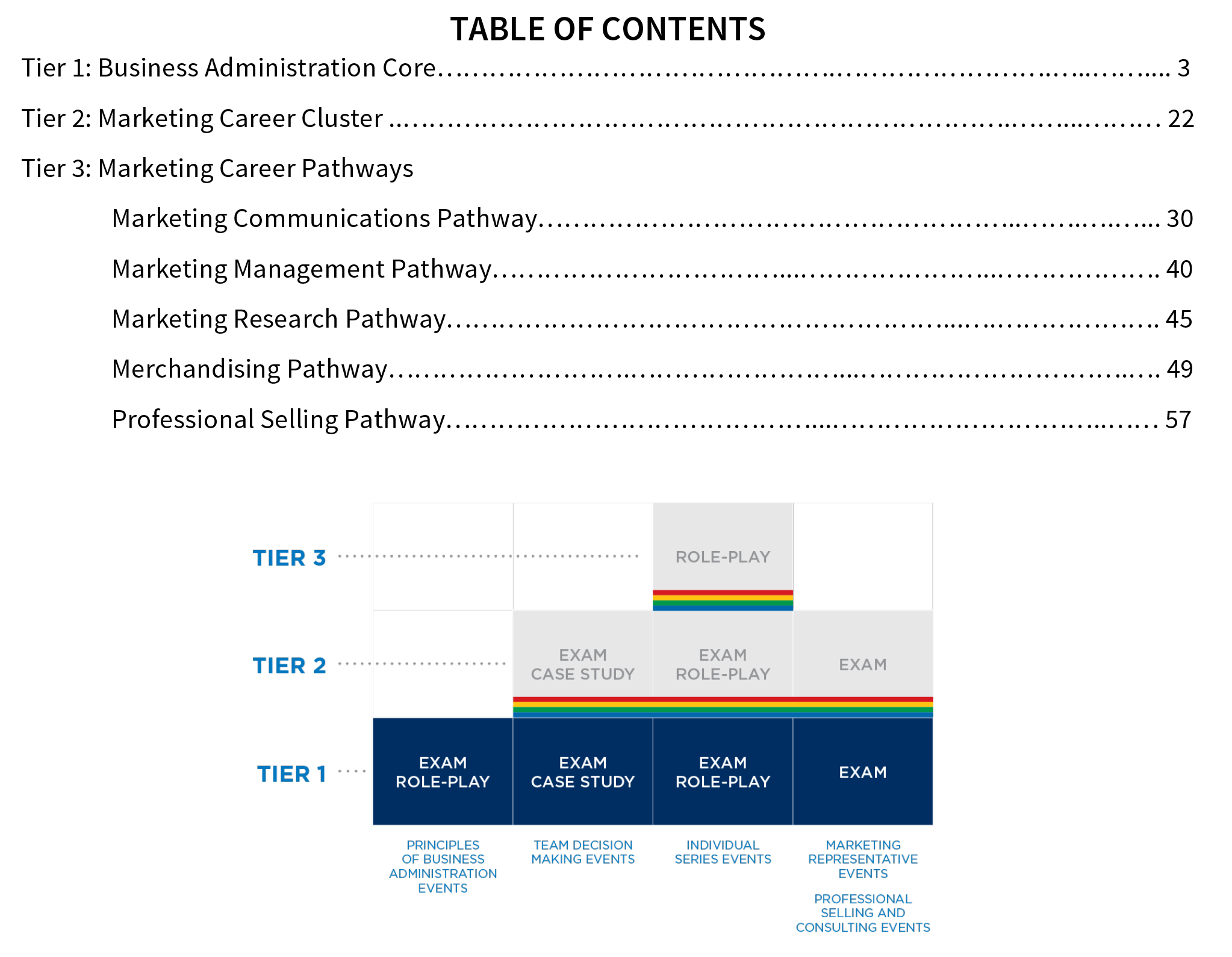 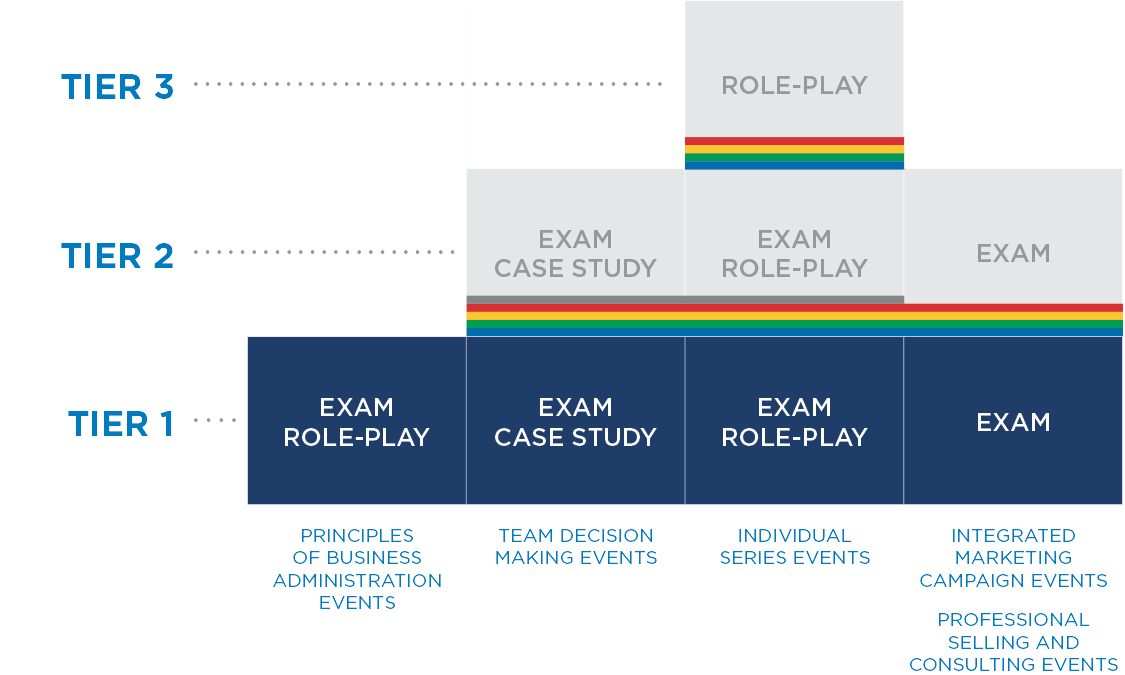 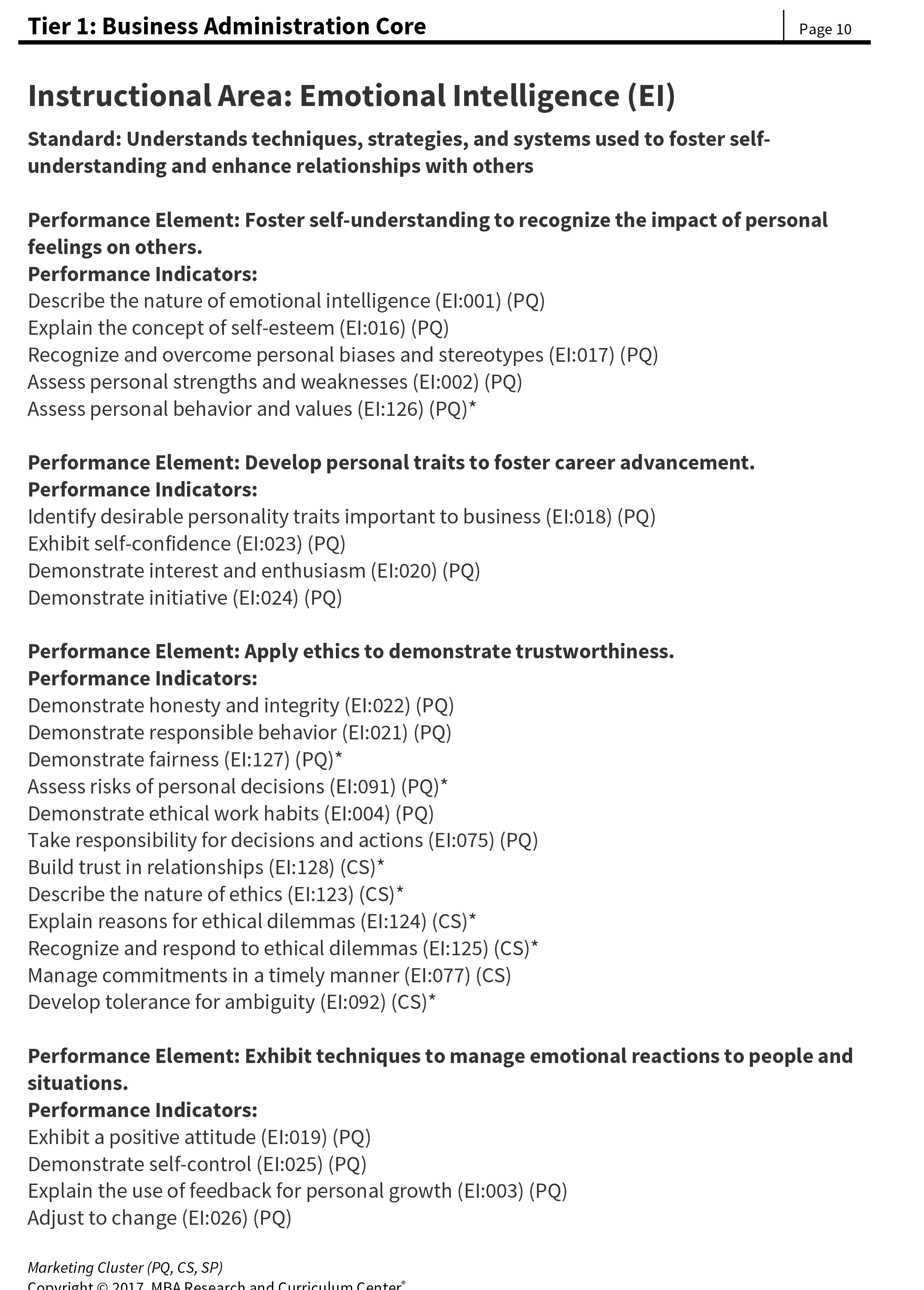 CURRICULUM PLANNING LEVELS
Prerequisite (PQ)
Career Sustaining (CS)
Specialist (SP)
Supervisor (SU)
Manager (MN)
Owner (ON)
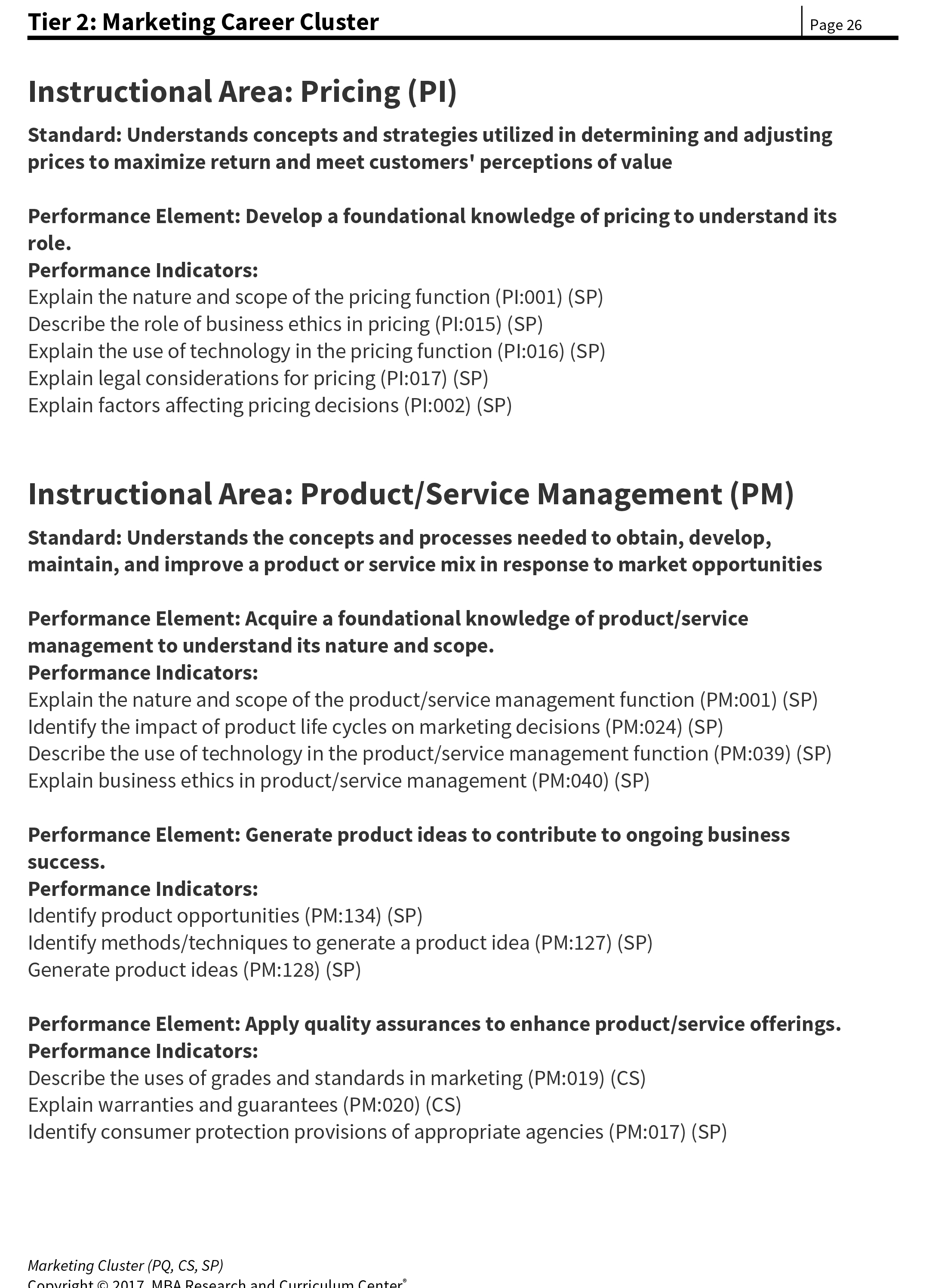 PERCENTAGES
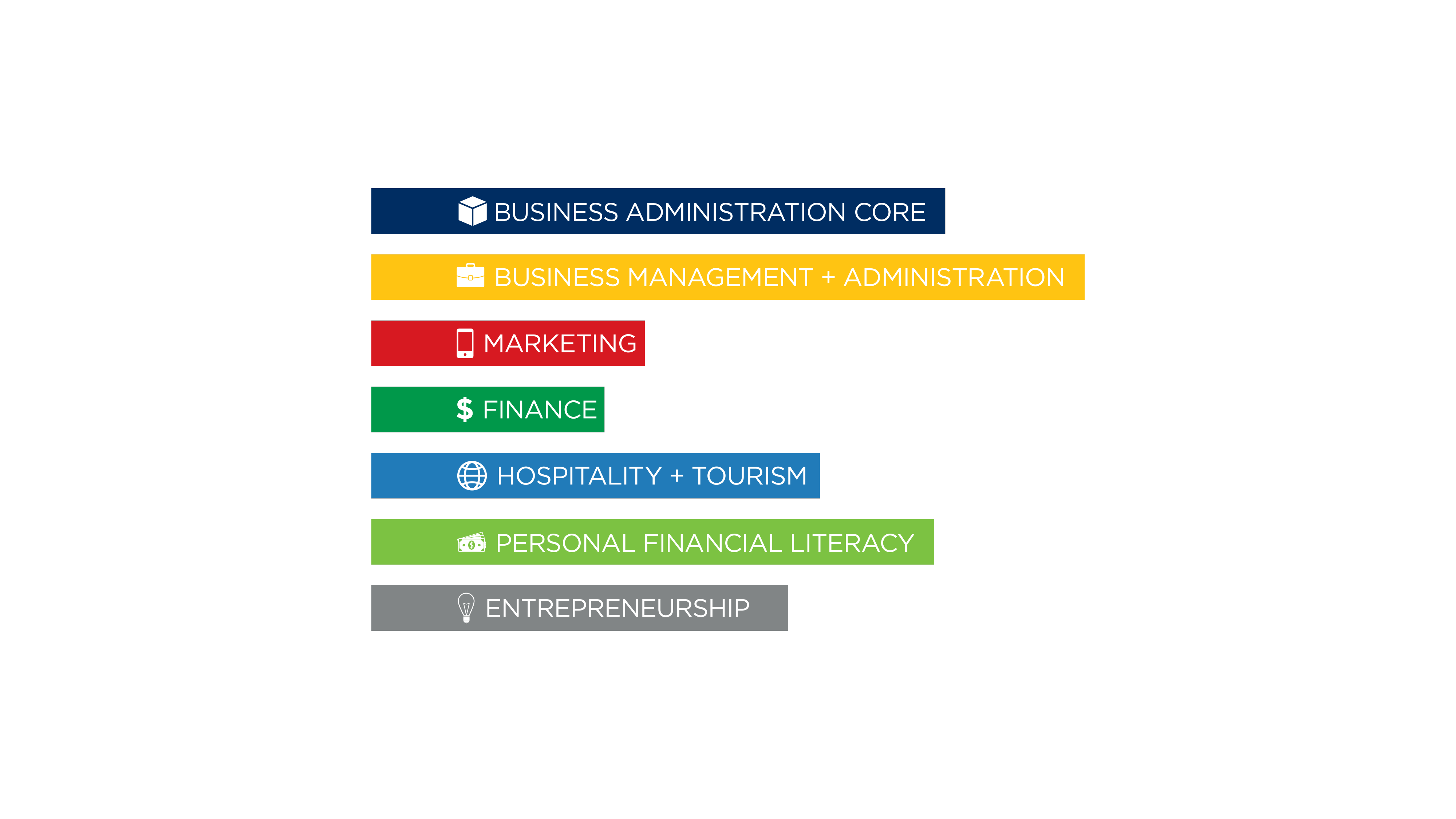 As members advance in competition, content becomes more specialized to the Career Cluster
Written communication is not effective when readers must
A. find the information they need within the communication.
B. follow the writer's logical train of thought.
C. work to understand what the communication means.
D. spend a minimum amount of time reading the communication.
C. Work to understand what the communication means.
Instructional Area: Communications
Performance Indicator: Explain the nature of effective written communications (CO:016) (CS)
GENERAL TEST TAKING STRATEGIES
Familiarize yourself with the format.
Read the question. Think about the answer.
Read all choices before choosing your answer.
Eliminate choices you know aren’t correct.
If you get stuck, circle and come back.
Always take an educated guess.
If time allows, review your work.
What’s In A Role Play!
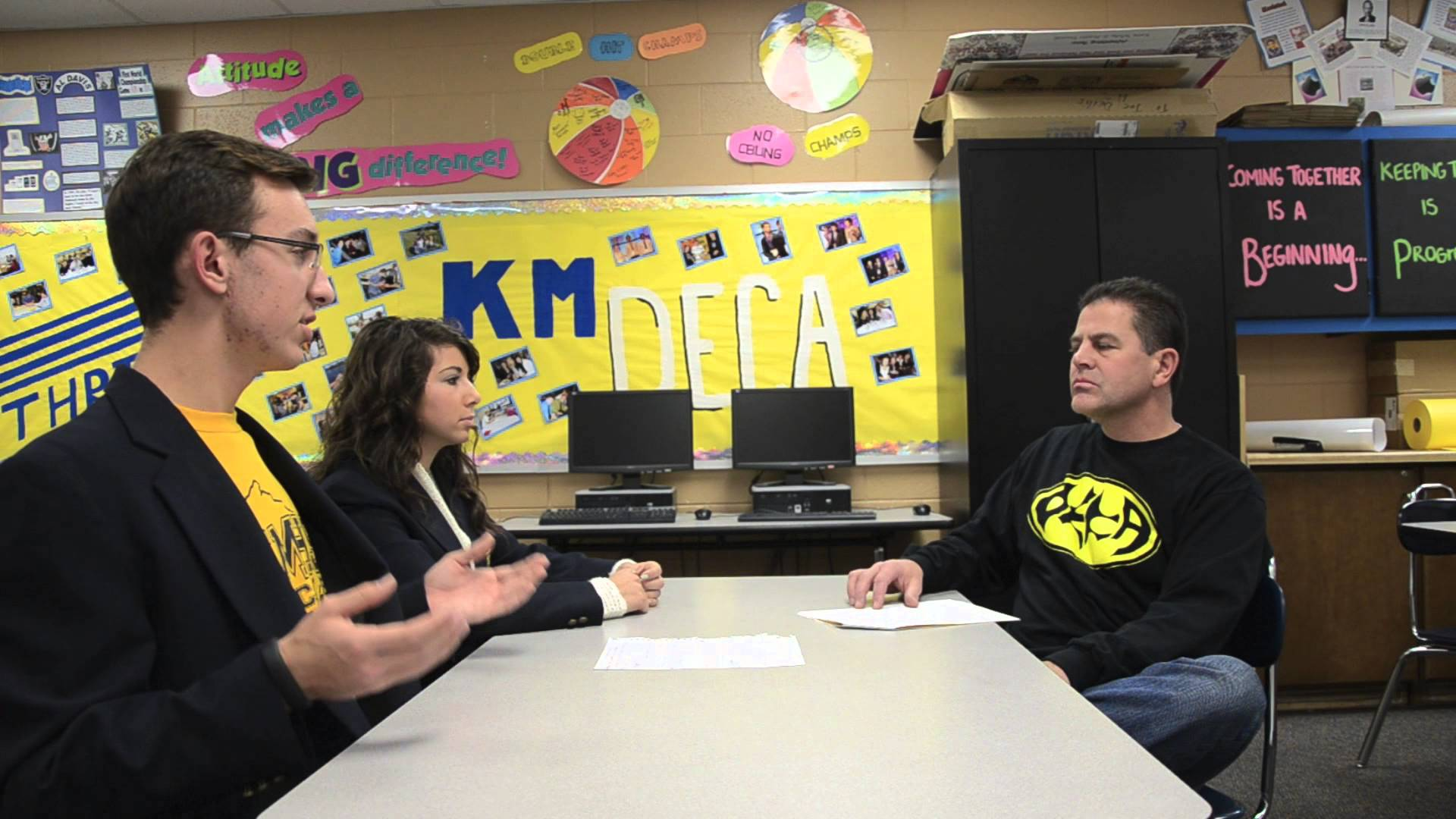 What To
Expect
What to Expect
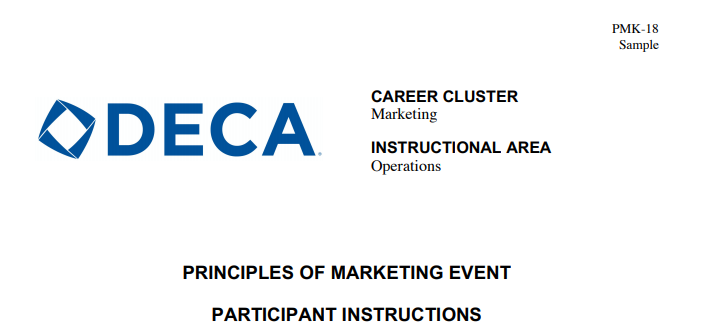 Only the PRIMARY Instructional Area – Multiple IAs are often used
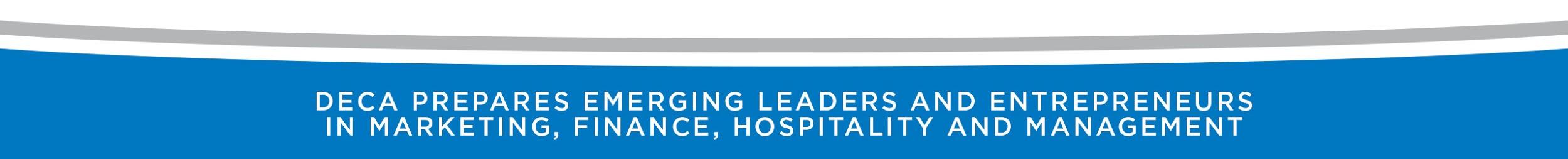 What to Expect
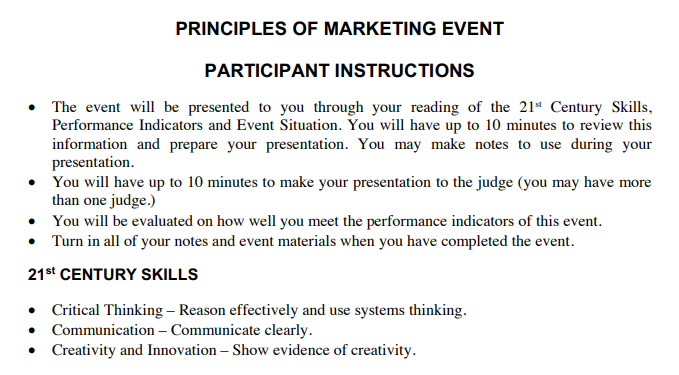 Same EVERY Time
- Don’t waste time reading this each Role Play
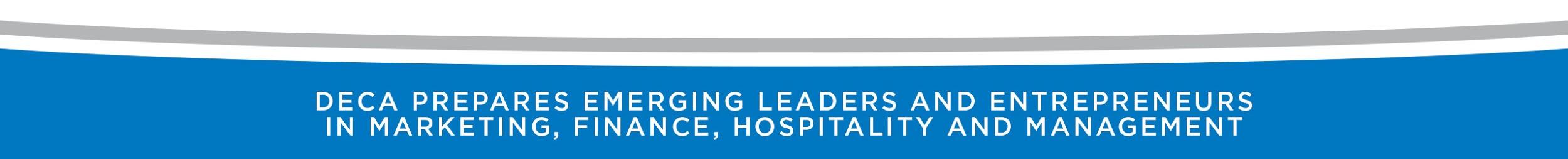 What to Expect
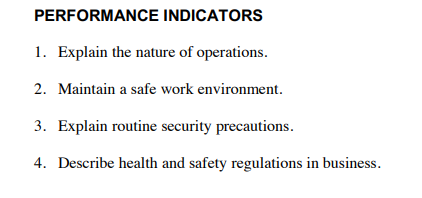 MOST IMPORTANT INFORMATION ON PAGE 1
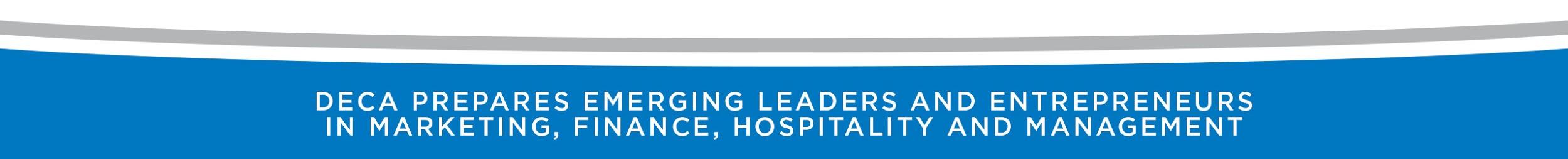 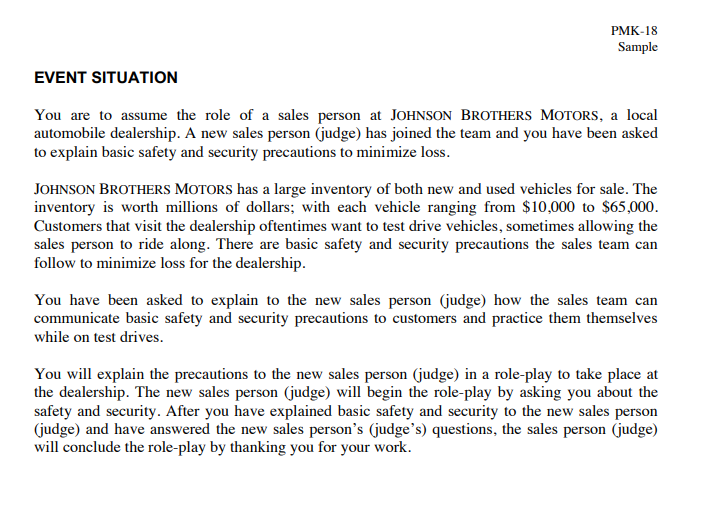 What to Expect
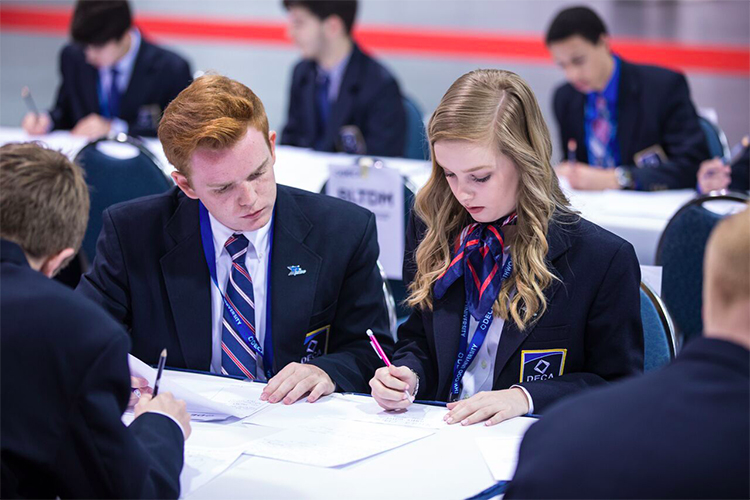 Prep Time
Prep Time
Principles Events: 10 Minutes of Prep Time + 10 Minutes of Interview Time
Team Decision Events: 30 Minutes of Prep Time + 15 Minutes of Interview Time
Individual Series Events: 10 Minutes of Prep Time + 10 Minutes of Interview Time
Personal Finance Literacy Event: 10 Minutes of Prep Time + 10 Minutes of Interview Time
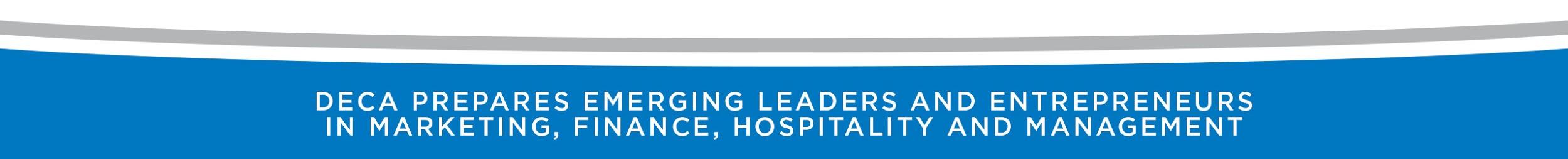 Prep Time
Write all performance indicators on your page so you don’t forget them
Write important details of your role play 
Create diagrams or charts over your topic
Fold your paper into parts and create a slide style presentation
Write down acronyms
Create a flyer through design on your plain piece of paper
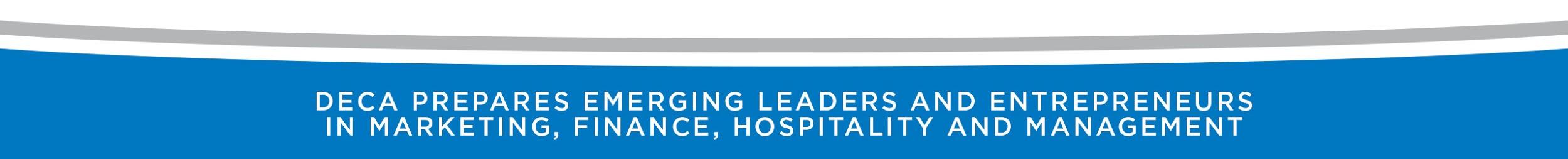 Breaking Down Your Prep Time (recommendations)
10 Minutes to Prep
 1-2 Minutes – Read and write down key words in performance indicators and scenario
 4 Minutes – Map out main ideas, check off performance indicators
 1 Minute – Re-read the scenario confirming your main ideas and performance indicators align
 3-4 Minutes – Walk through presentation skeleton
30 Minutes to Prep
 2-3 Minutes – Read performance indicators and scenario individually.
 2-3 Minutes – Go through the performance indicator list to divide tasks
 5 Minutes – Brainstorm ideas/solutions
 8 Minutes – Map out main ideas, check off performance indicators
 1-2 Minutes – Re-read scenario confirming your main ideas and performance indicators align
 7 Minutes – Walkthrough presentation skeleton
 2 Minutes – Ask each other 1 question about their part
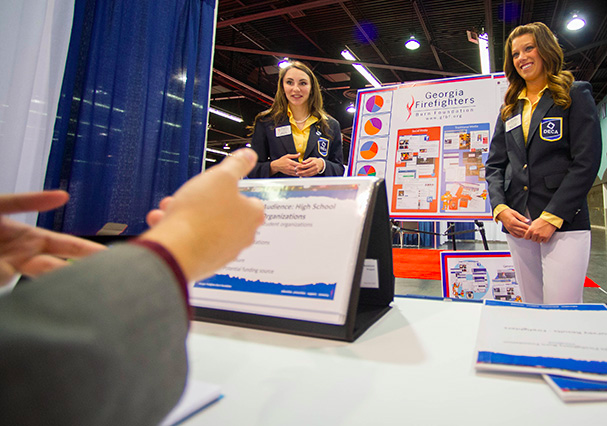 Materials
Materials
Plain Piece of Paper Front and Back
1 Pencil with Eraser
Role Play Sheet with Instructions & Performance Indicators
Role Play Sheet explaining Case Study or Interview Topic
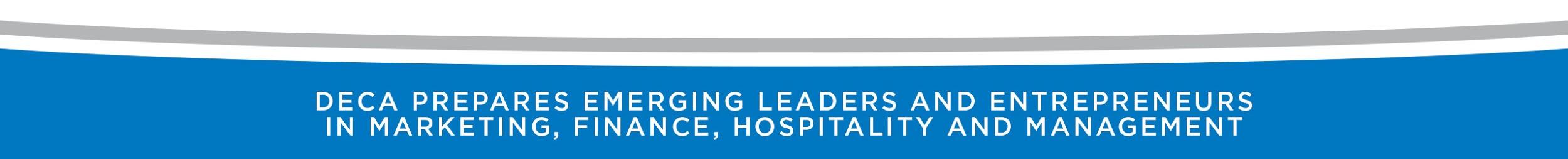 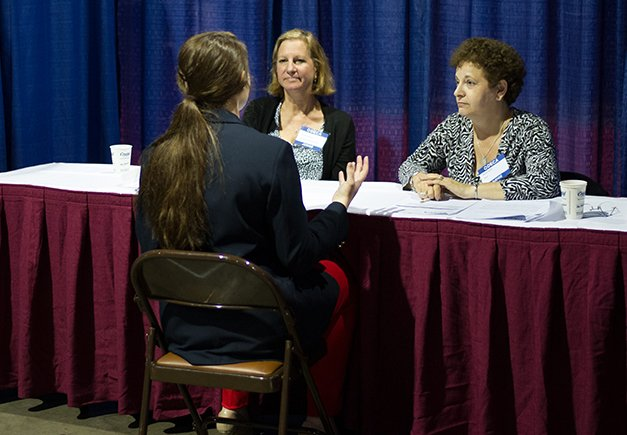 Interview Time
Interview Time
Introduce yourself to the judge as your title written in the role play
Give a firm handshake and pleasant smile
Talk to them about how you and your department have been working on figuring out this issue
Show them your flyer/slide style presentation/diagrams/charts
Discuss “previous” projects
Try to make some jokes or talk about personal experiences
Bring in real world examples to discuss 
End the interview with a firm handshake and tell them your secretary can fax over the notes
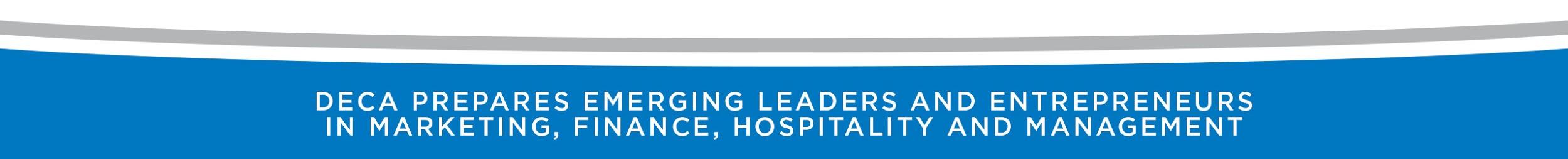 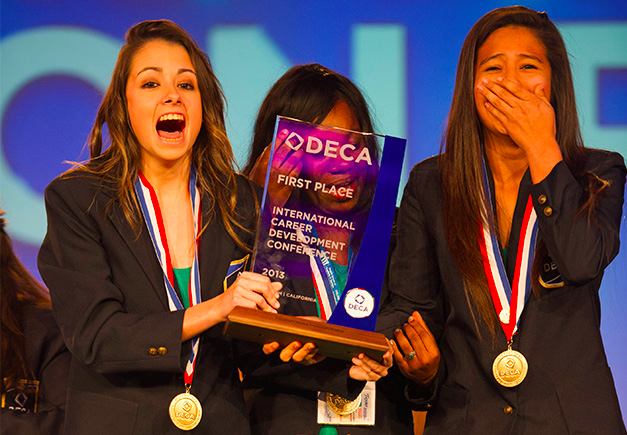 Tips
Tips
Figure out performance indicators for your event ahead of time so you have studied them and know what to say for each
Look up common marketing and sales facts that you can say to impress your judge
Stay in character the whole time
You set the stage. You can add details and information not listed in the role play, but be sure not to contradict the scenario. 
You can find sample role play videos showing how the process goes on deca.org
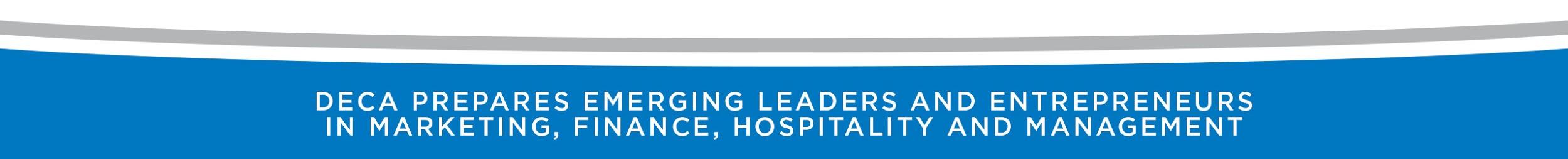 RESOURCES
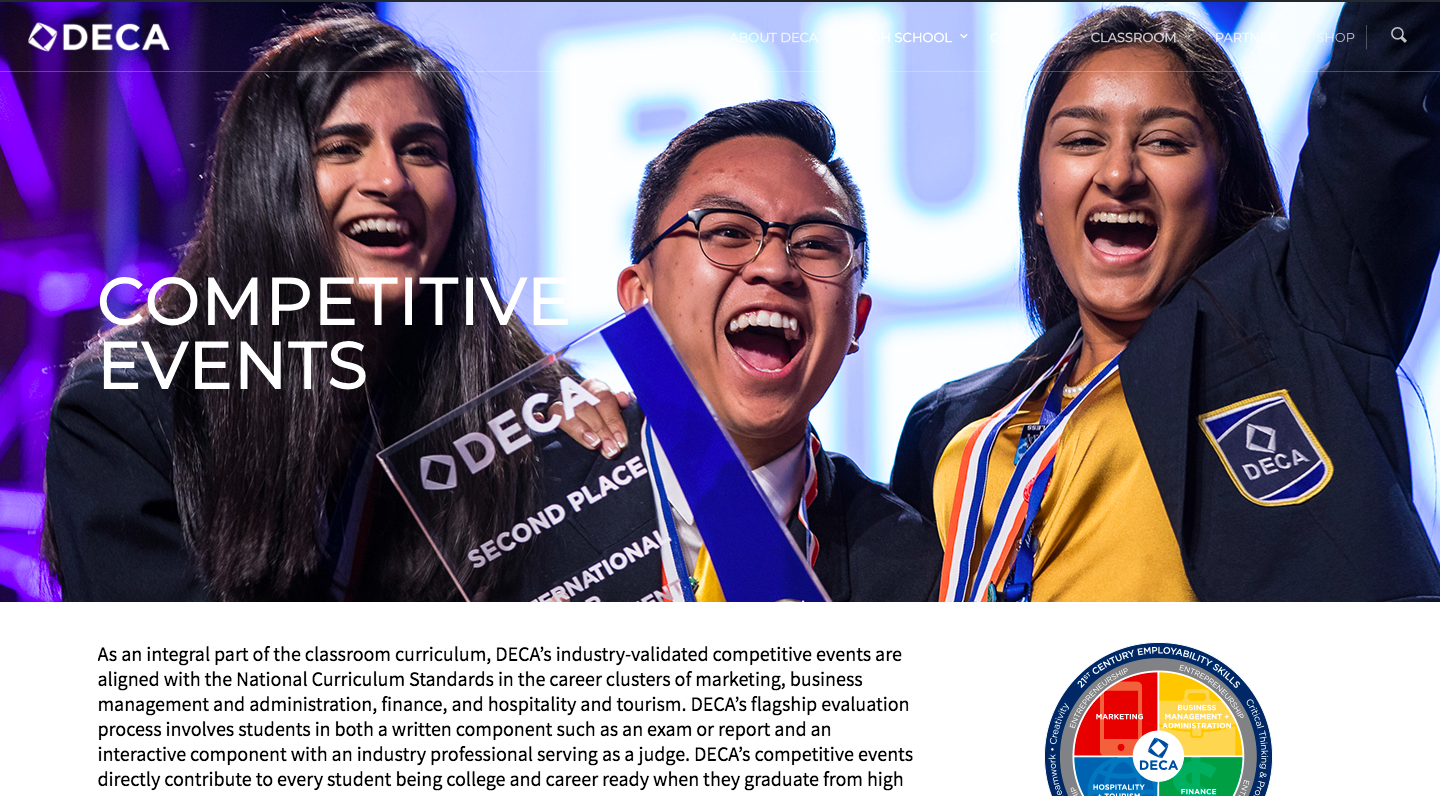 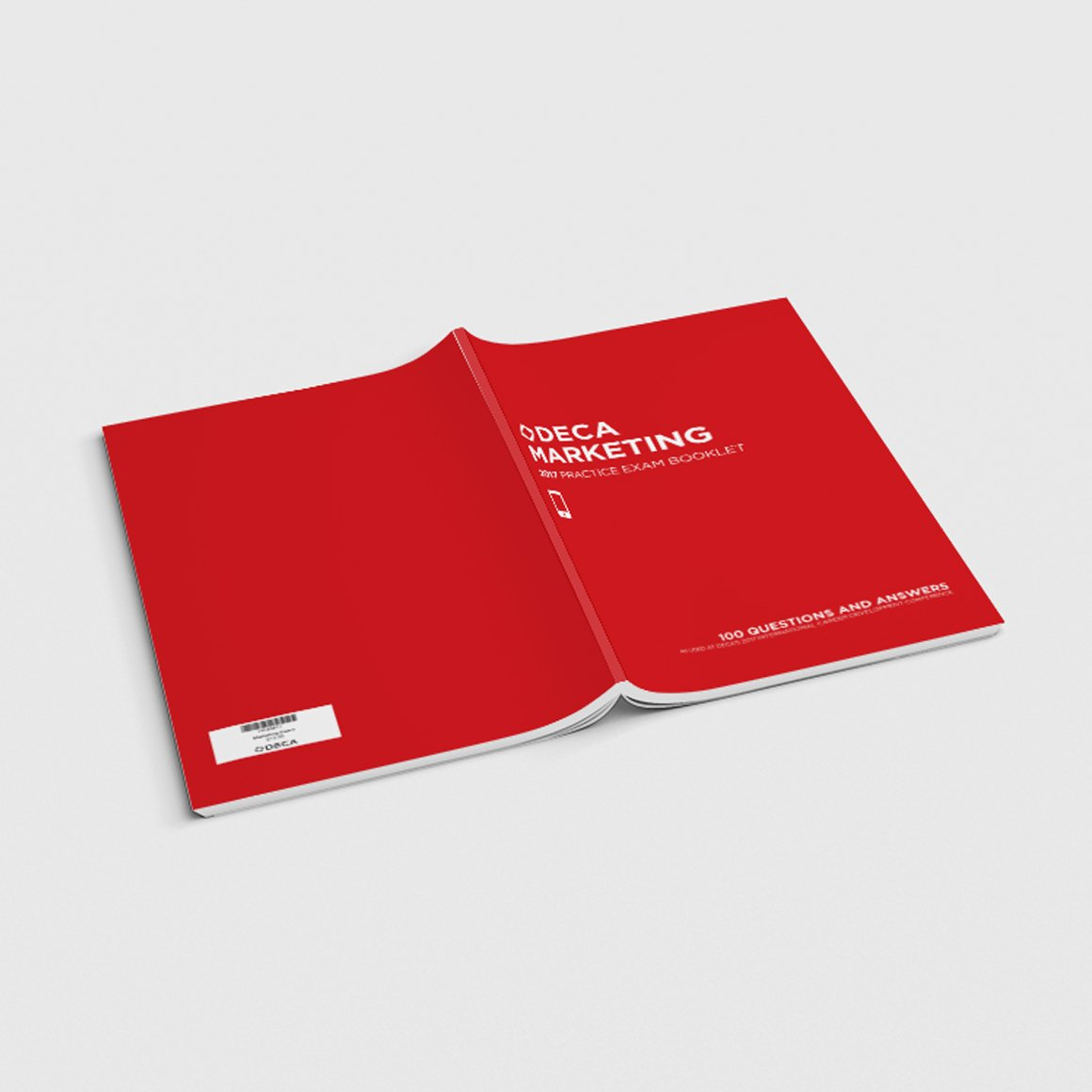 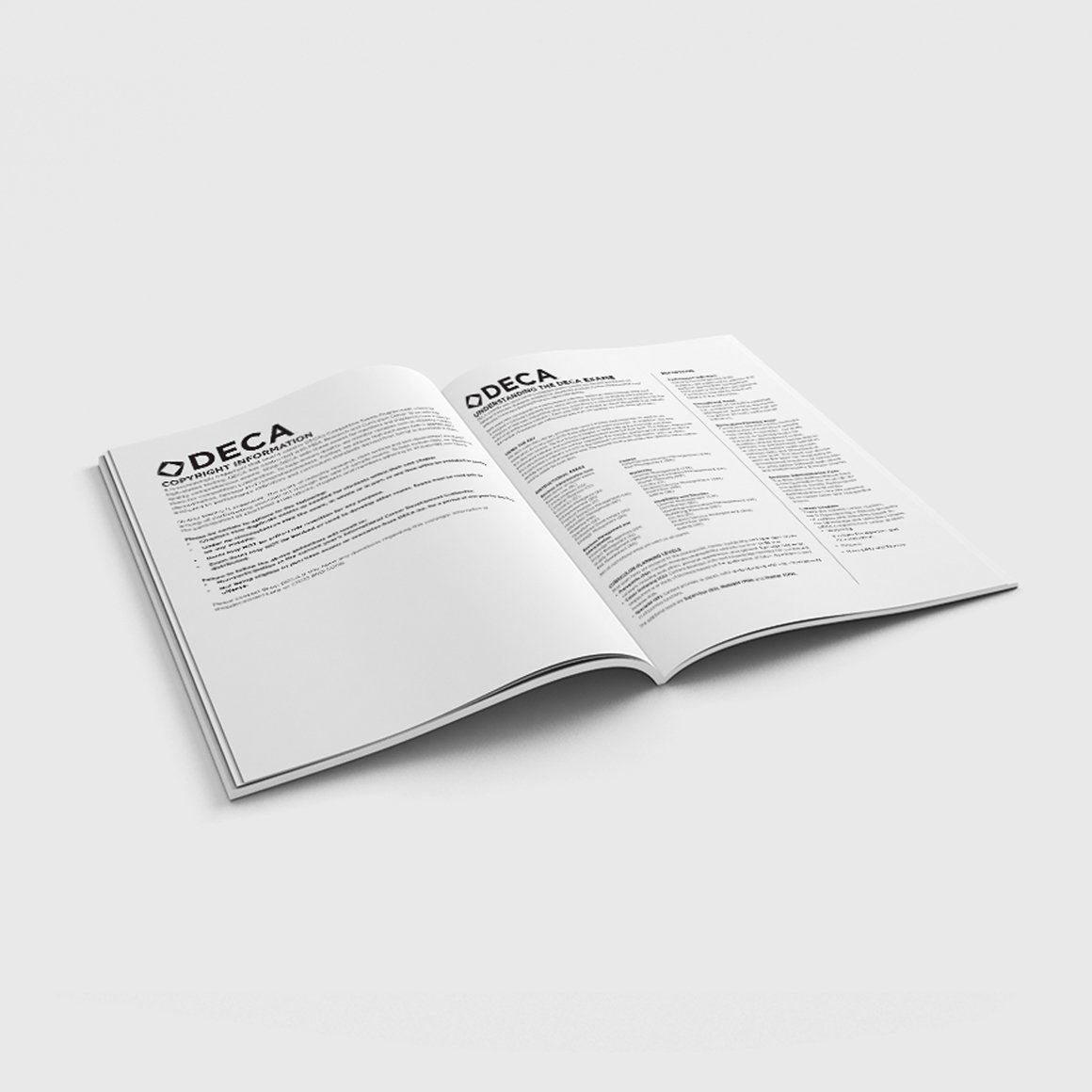